COMUNICAZIONE POLITICA
COME ORGANIZZARE UNA CAMPAGNA ELETTORALE
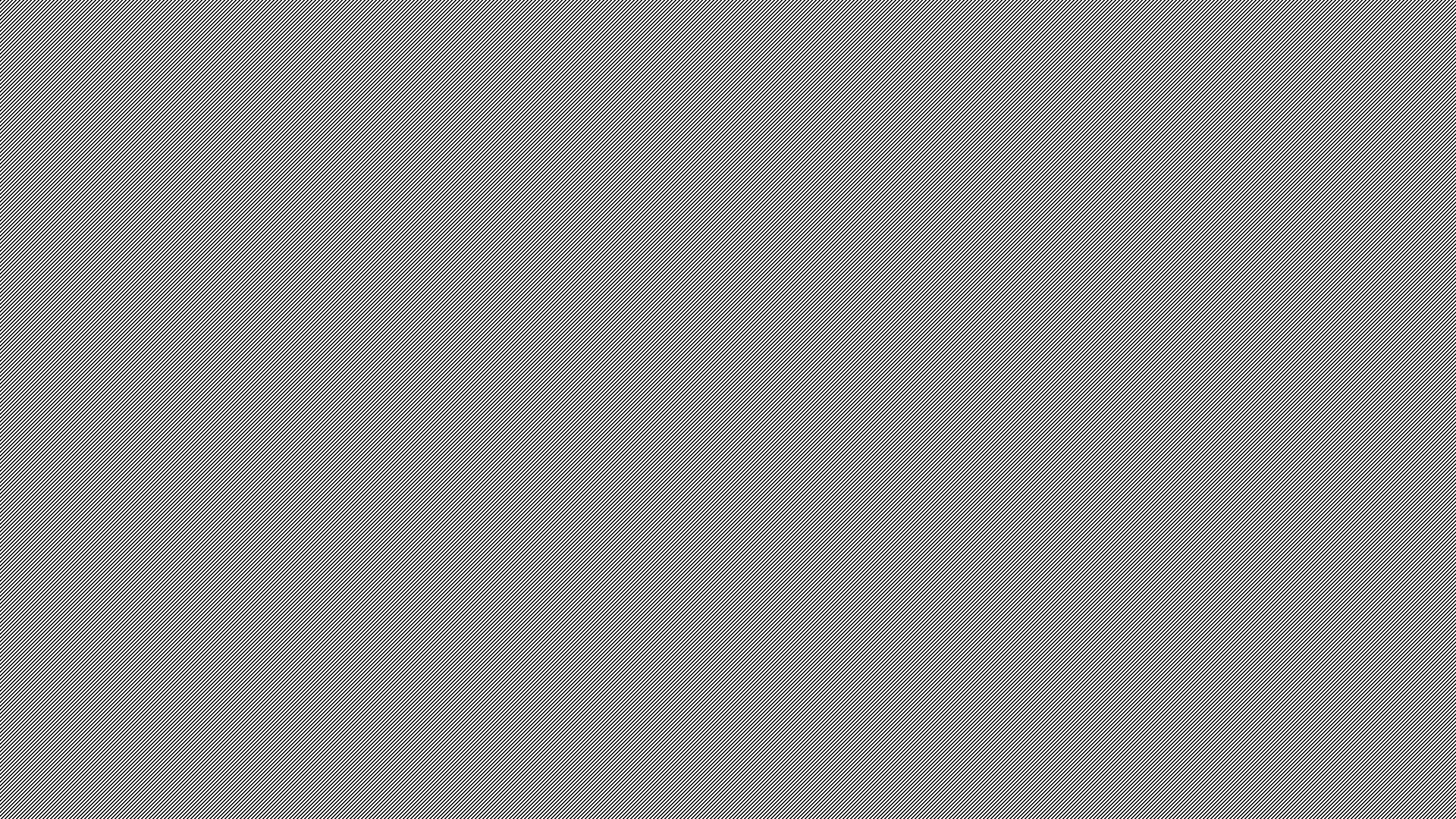 PIANO DI COMUNICAZIONE
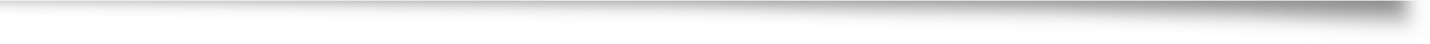 PIANO DI COMUNICAZIONE
DIRETTORE CAMPAGNA
DIRETTORE AGENDA
DIRETTORE COMUNICAZIONE
Nomina il tesoriere, determina le linee guida di natura amministrativa e burocratica, ha un ruolo di coordinatore di tutte le attività.  Partecipa al direttivo, verifica giornalmente gli aggiornamenti dei budget, controlla gli "affari legali", offre aggiornamenti sui movimenti politici degli avversari.
Verifica gli strumenti di operatività.
Coordina l'agenda del candidato. Organizza i meeting, organizza le riunioni pubbliche, le riunione di direttivo, coordina il volontariato, verifica gli eventuali fornitori.
Partecipa al direttivo, organizza e coordina gli incontri di rete, verifica e predispone le location, aggiorna i budget di spesa da consegnare al direttore di campagna.
Coordina e gestisce l'ufficio stampa, segue il candidato offrendo i timing di agenda. Coordina l'attività del candidato sull'agenda politica, sull'agenda di rete, e sulle indicazioni del direttore di campagna. Commissiona e gestisce i risultati dei sondaggi, costruisce l'immagine pubblica e privata del candidato, studia la campagna di comunicazione istituzionale e di marketing, dirige gli strumenti di comunicazione anche internet.
Partecipa al direttivo, organizza gli incontri con la stampa.
DIRETTIVO
Il direttivo delibera le scelte e avalla le proposte strategiche della campagna elettorale. In caso di scelta ai voti, il candidato può avvalersi del voto doppio.
In ogni caso il candidato può opporre un voto di veto.
BUDGET
1. campagna istituzionale
2. campagna promo-pubblicitaria
3. gadget
4. supporti di comunicazione (volantini, poster, santini, flyer etc)
6. campagna internet
7. fotografie/video
8. acquisto adv
9. spot radio/tv
10. spostamenti
11. personale preposto
12. varie
BUDGET
Il budget del direttivo rientra nel budget da presentare ufficialmente e nello specifico riguarda:
1. direttore di agenda
2. direttore della comunicazione
3. agenzia creativa e di supporto marketing
ATTIVITÀ
ATTIVITÀ
La situazione ottimale e obiettivo primario è quello di poter organizzare un'agenda che preveda:
 
1. Almeno quattro incontri pubblici o in luoghi pubblici al giorno dal lunedì al   venerdì;
2. Almeno quattro incontri riservati o associativi o di rete al giorno dal lunedì al  venerdì;
3. Almeno quattro cene alla settimana dal lunedì al venerdì;
4. Almeno quattro incontri di partito alla settimana dal lunedì al venerdì.
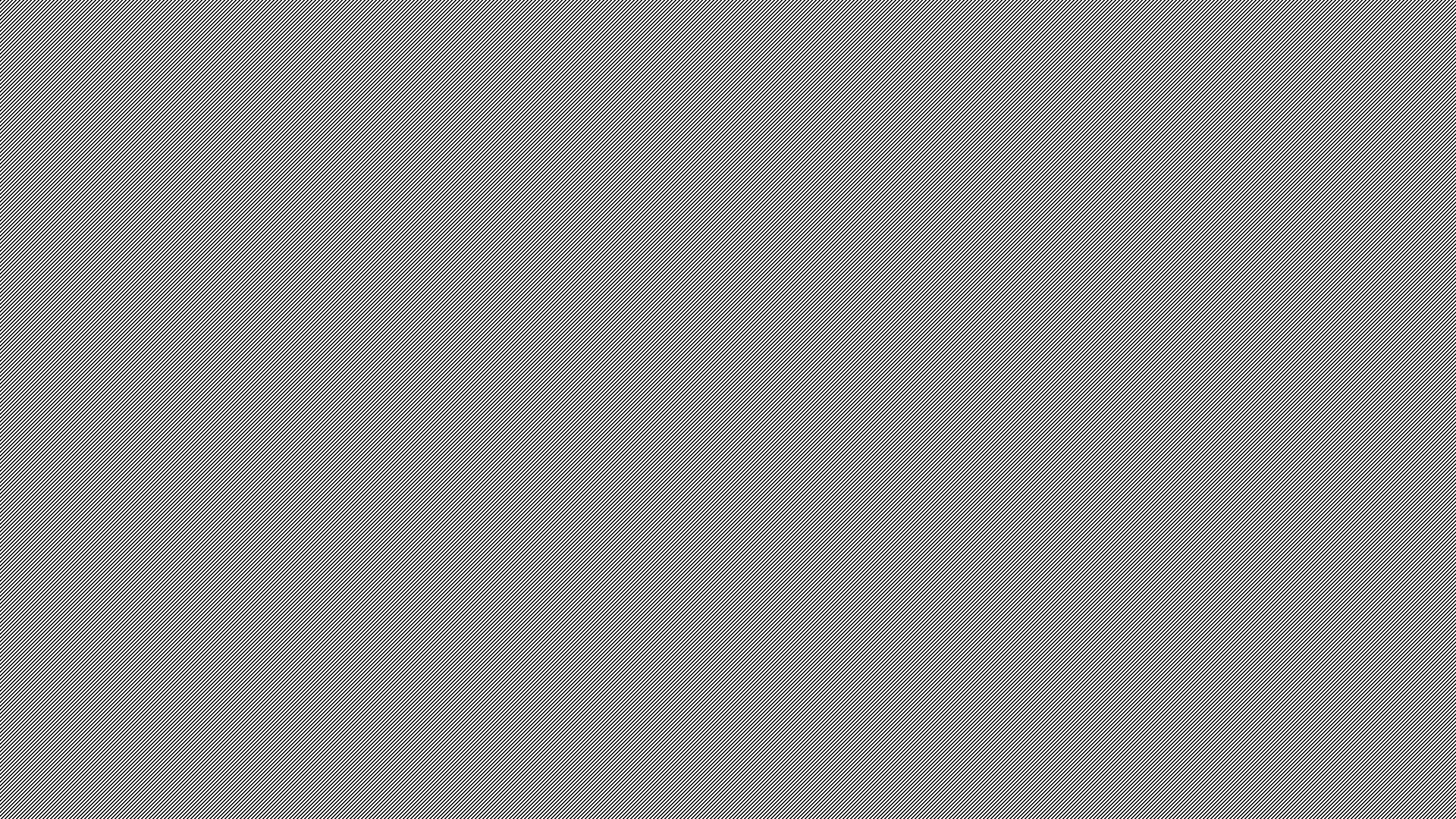 Perché si realizzino queste aspettative il candidato dovrà:

1. ottenere una macchina (sobria e istituzionale) per i movimenti fuori dal centro
2. ottenere un autista le cui caratteristiche dovranno corrispondere a: sbarbato, pulito, senza precedenti penali, senza pettegolezzi e/o passati di natura ambigua, riservato, che verrà istruito sul comportamento da tenere, anche privatamente. La figura dell'autista può essere doppia, anche se preferibile che sia uno solo.
3. avere uno screening di agenda quotidiano semplice
4. avere almeno un discorso al giorno per le varie situazioni.
ATTIVITÀ
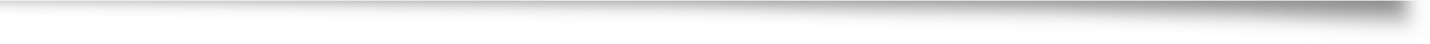 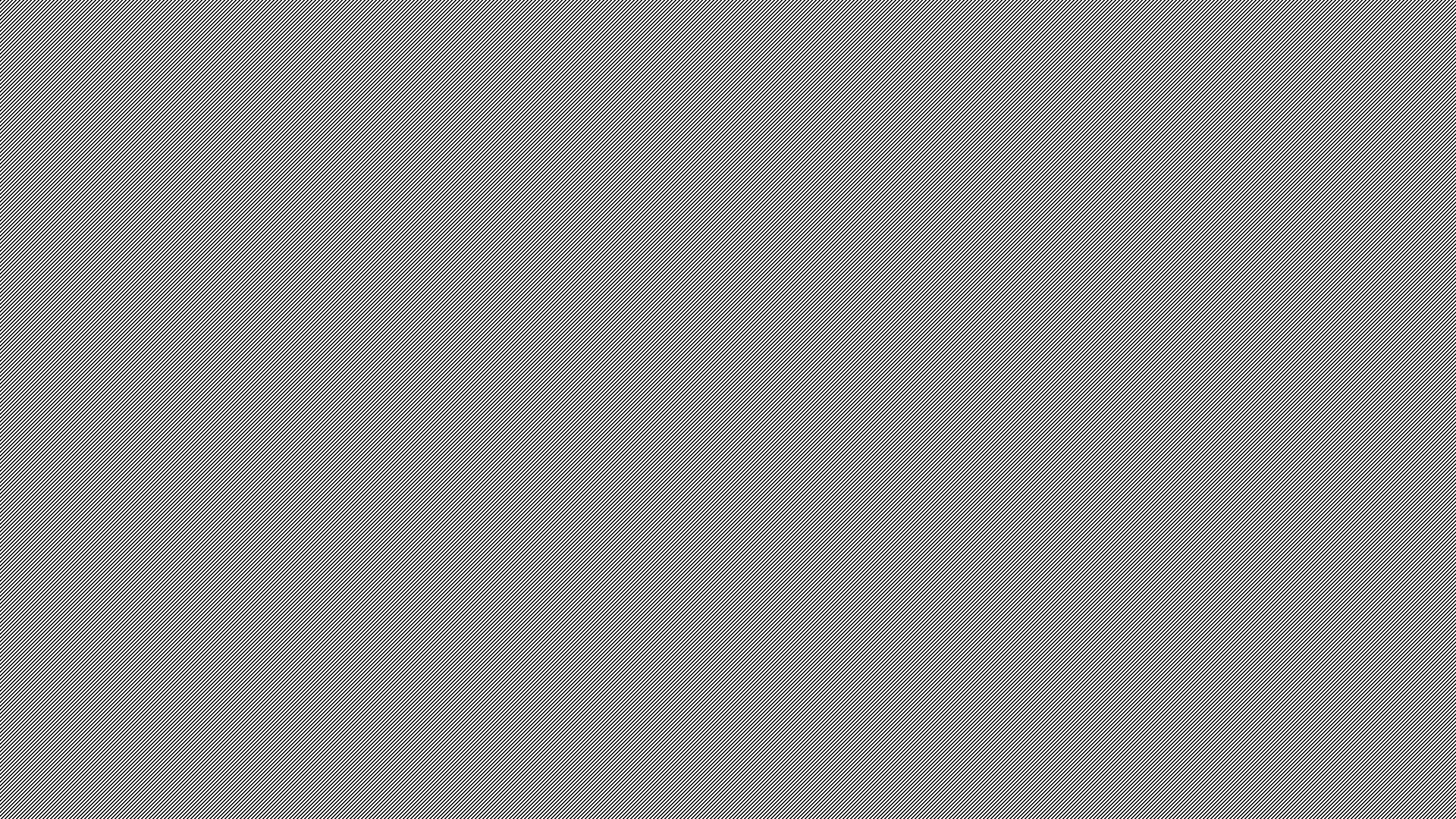 SOCIAL
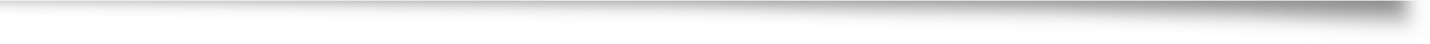 SOCIAL
COME SI FA UN PIANO DI COMUNICAZIONE
IMMAGINE
CONTENUTO
STRUMENTI
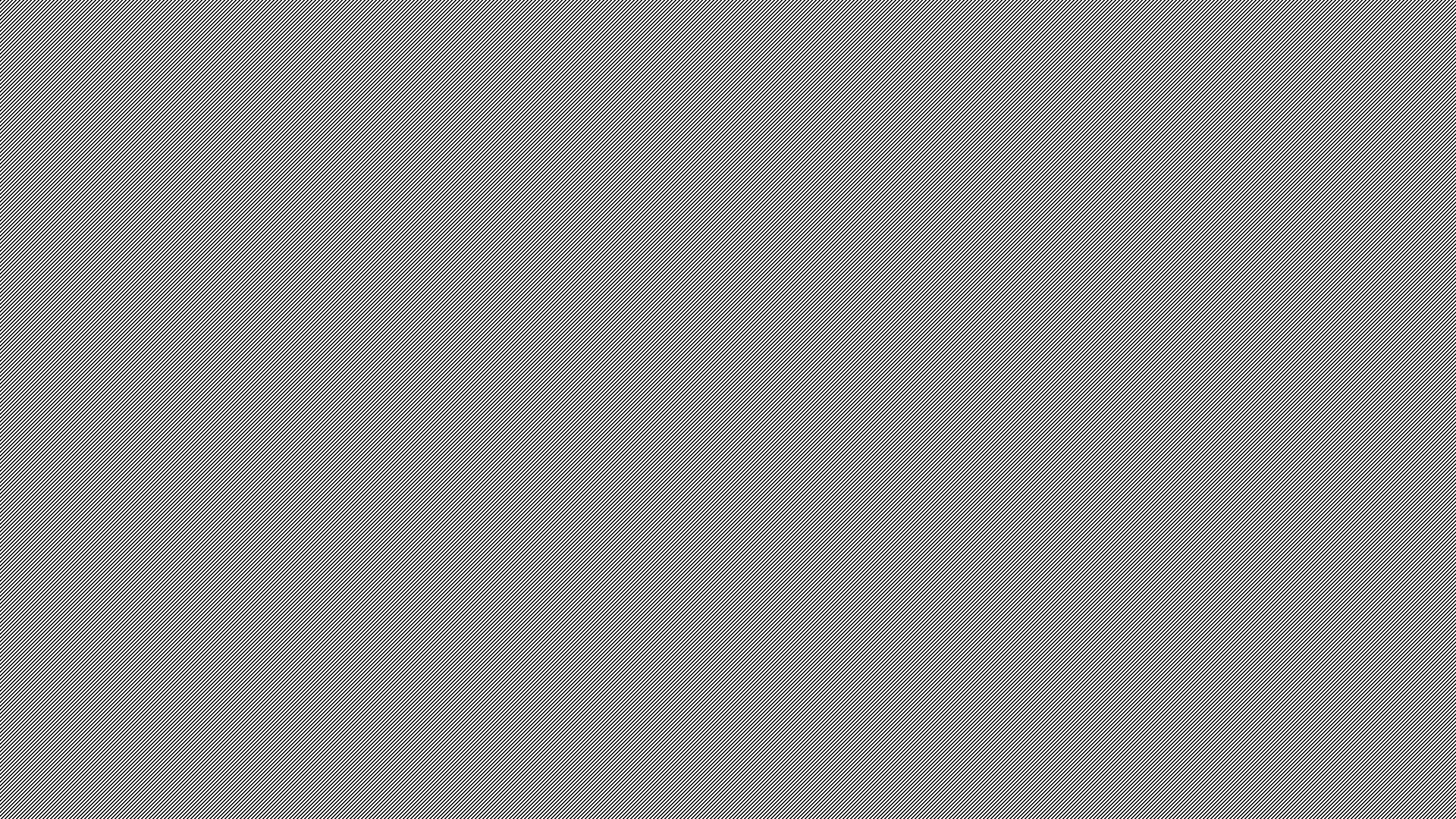 PIANO EDITORIALE
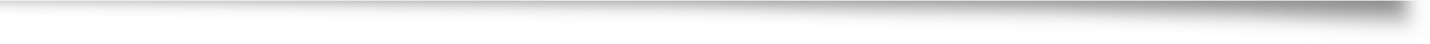 IMMAGINE
SOCIAL
EVITARE GLI EPIC FAIL
“epic fail” la richiesta di tolleranza zero verso le moschee abusive rivolta alla Moratti di un cittadino del quartiere di “Sucate”, zona immaginaria della città di Milano. La risposta del team social “tolleranza zero a Sucate” è stata oggetto di uno dei primi, come di dice in gergo “shit-storm”, su Twitter della politica italiana.
NON PENSARE ALL’ELEFANTE
Lakoff ci dice che spesso i progressisti non capiscono i conservatori, pensando che siano stupidi. Ma in realtà è vero l’esatto contrario: i conservatori sono intelligenti. Pensano. E costruiscono significato, investendo nella formazione e nel coinvolgimento di dirigenti e attivisti. Rafforzando un impianto ideale – se non ideologico – anche nell’esperienza di governo.